Baldwin Traffic Simulation Modelfor the 9th Elementary School Building Committee
John Doggett TMM P13
4/25/2017
Three Questions
How does the traffic affect getting the students to school?
How does the school traffic affect the neighborhood?
Does the drop-off design work effectively?
Simulation Model
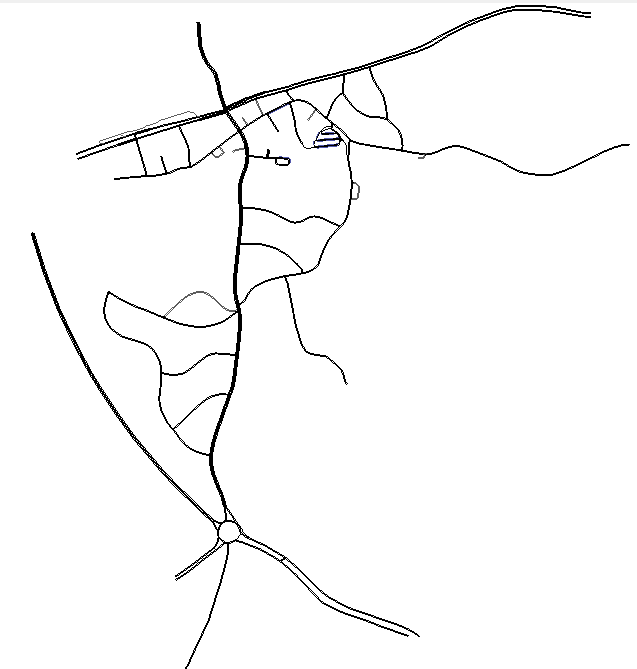 Route 9
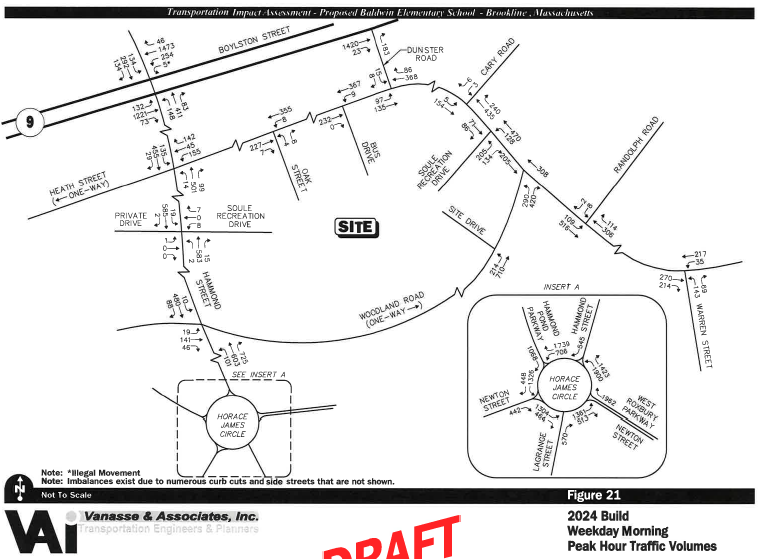 Parking Lot
Heath St
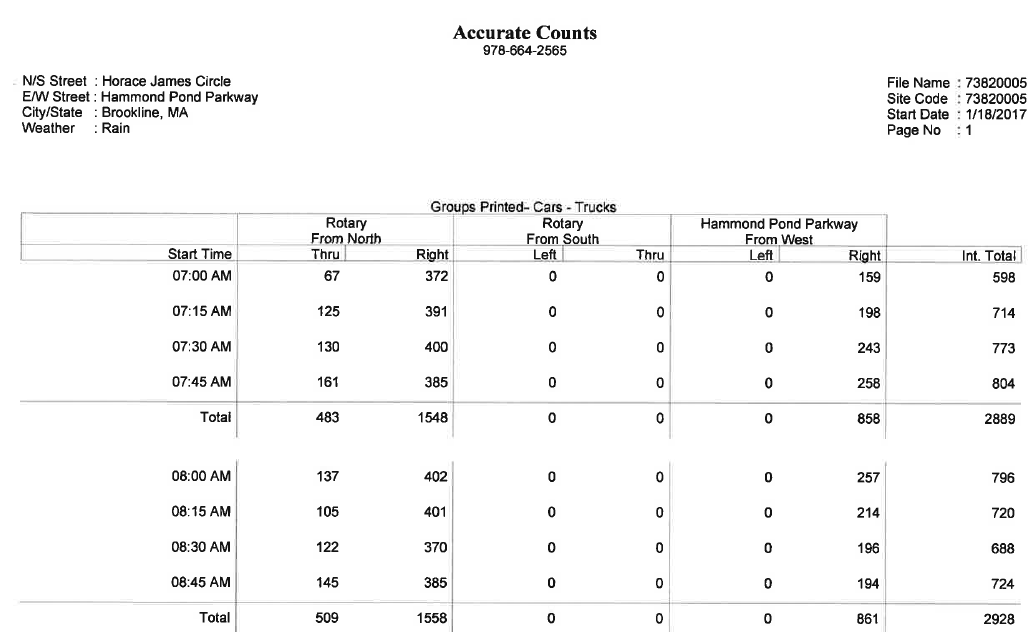 Soule
Woodland
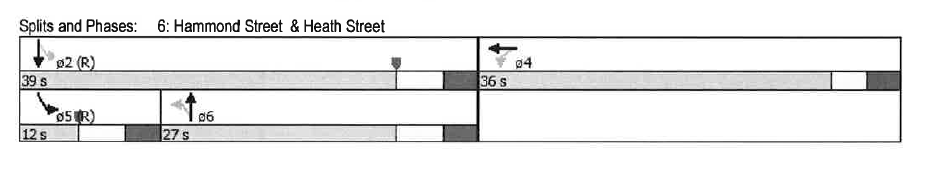 Hammond St
Horace James Circle
Peak hour: 7:15am – 8:15am
      with 15 minute traffic variations
      and recommended traffic signal phasing
Key Assumptions
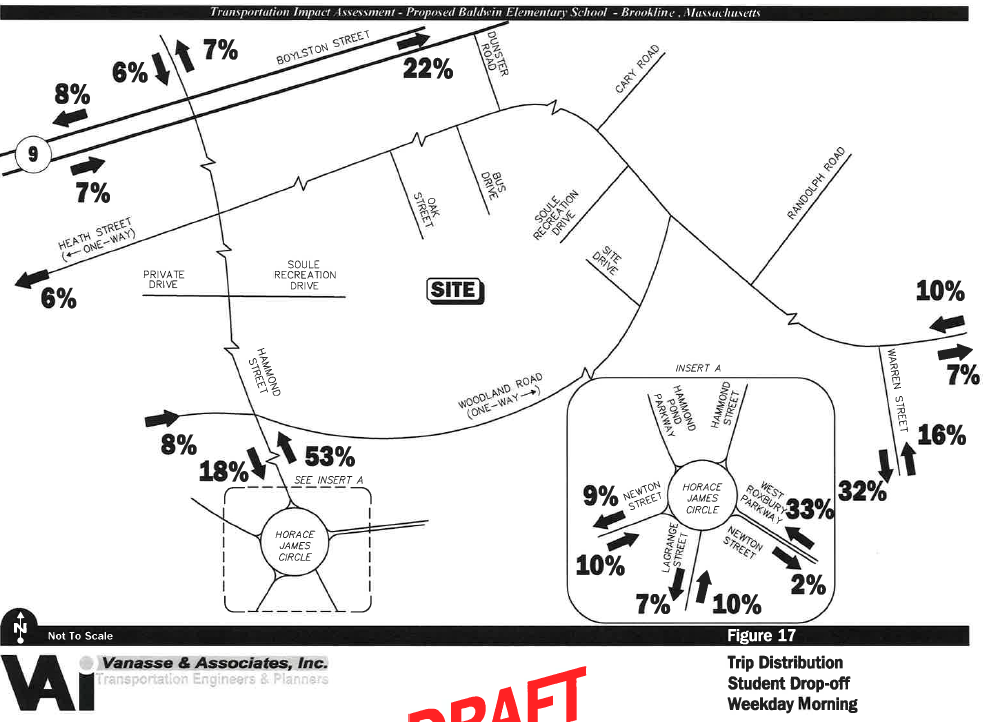 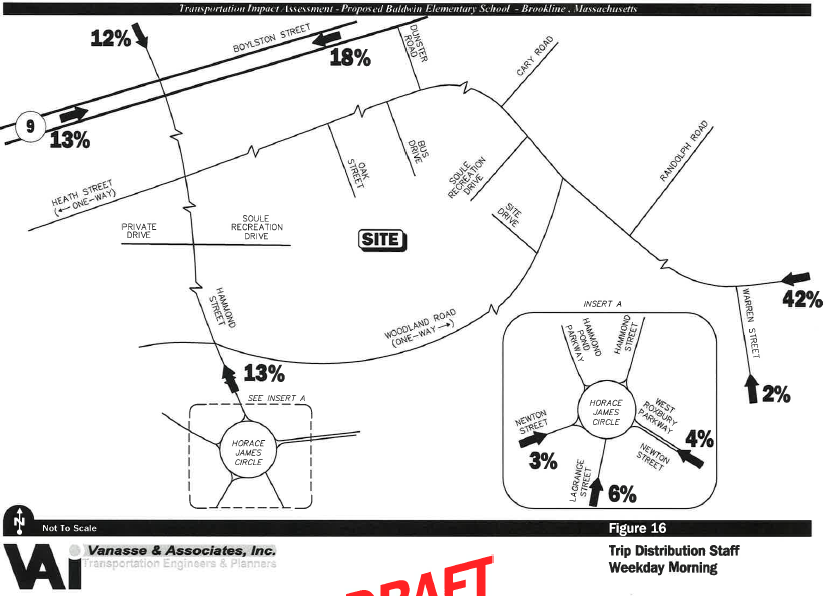 252 Student Trips:
	69% from South
	10% from East
	15% from West
	  6% from North
88 Staff Trips:
	15% from South
	60% from East
	13% from West
	12% from North
Does the drop-off design work effectively?
Initial design
Option A
Option B
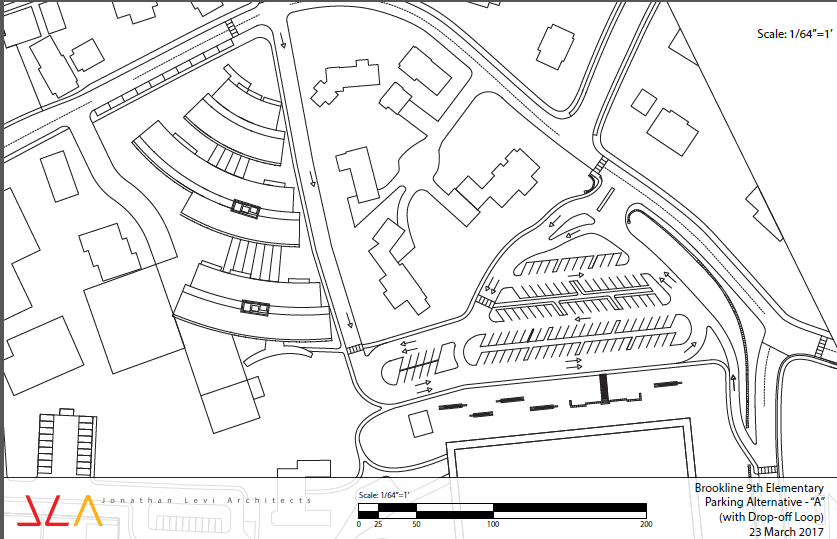 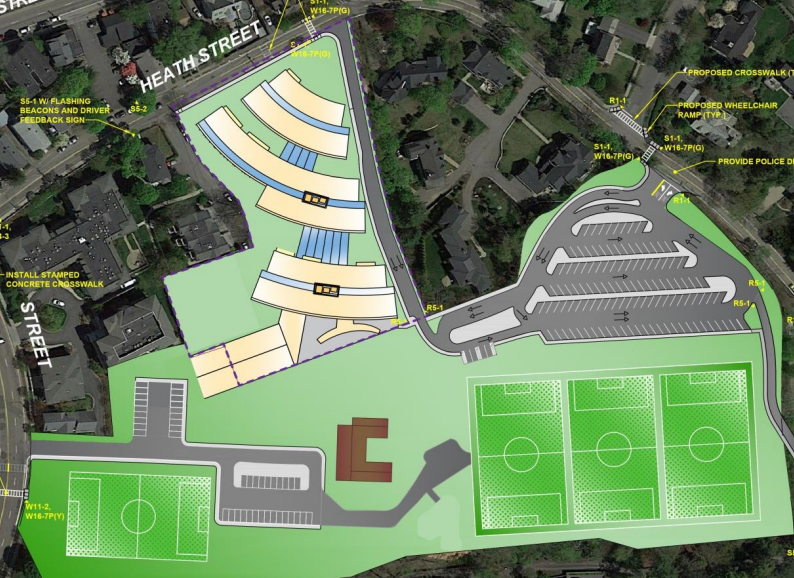 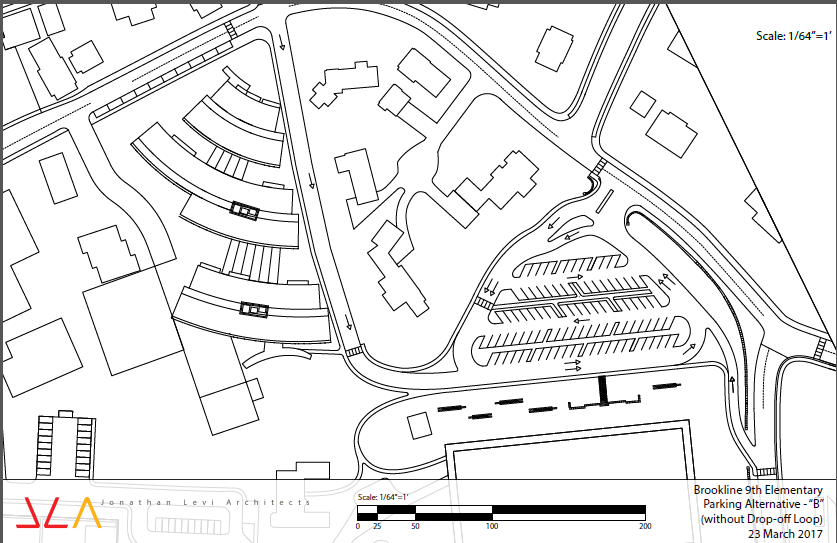 Drop-off Zones
Drop-off Zones
Drop-off Zones
Model: Annotated Screen Shot
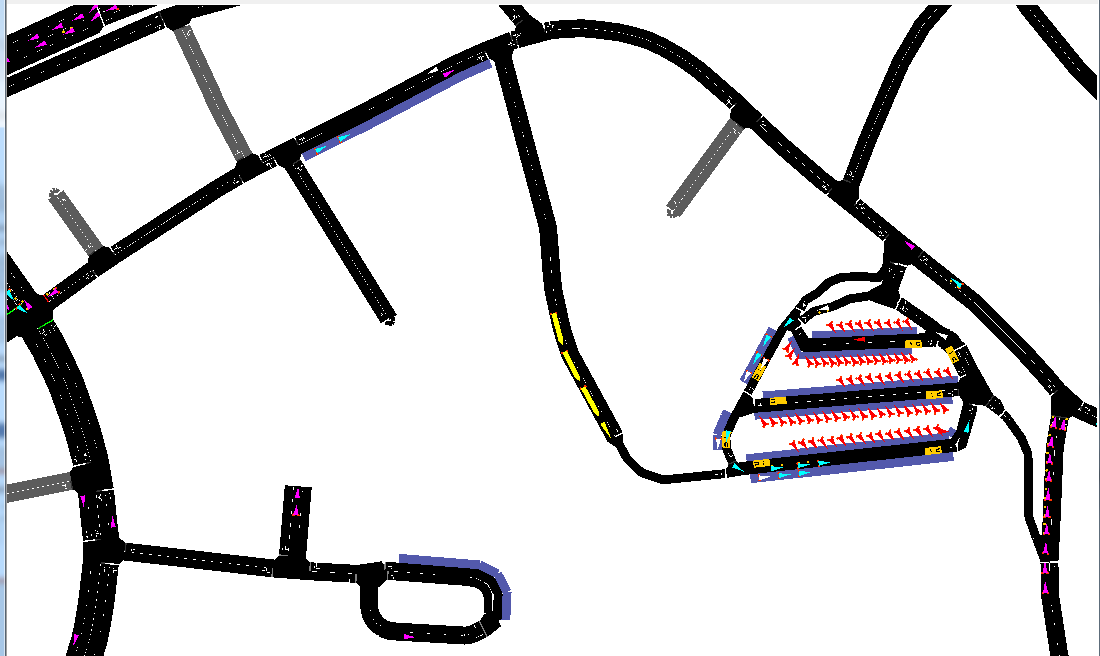 Heath Street
Rte 9
Heath
Student
Aqua
Baldwin
Drop-off
Staff
Red
General Traffic
Purple
School Buses
Yellow
Hammond Street
Woodland Road
Woodland
Student White
Drop-off
Model Runs
Parking Lot and Drop-off
Horace James Circle
Model Runs
Parking Lot and Drop-off
Horace James Circle
Model Run Results
Driscoll drop-off observation

Baldwin parents emulate Driscoll

Baldwin parents adjust for traffic conditions

Driscoll drop-off compared to potential Baldwin drop-off
Driscoll Arrival Distribution Observation 81 Vehicles (~117 Students)
22%
77%
1%
26 Students
90 Students
1 Student
Baldwin Parents Follow Driscoll Arrival Distribution:Vehicle Arrival in 5 minute Intervals
Baldwin
Driscoll
45%
17%
38%
64 Students
164 Students
138 Students
Baldwin Arrival Distribution to get all Students to School on Time252 Vehicles (365 Students)
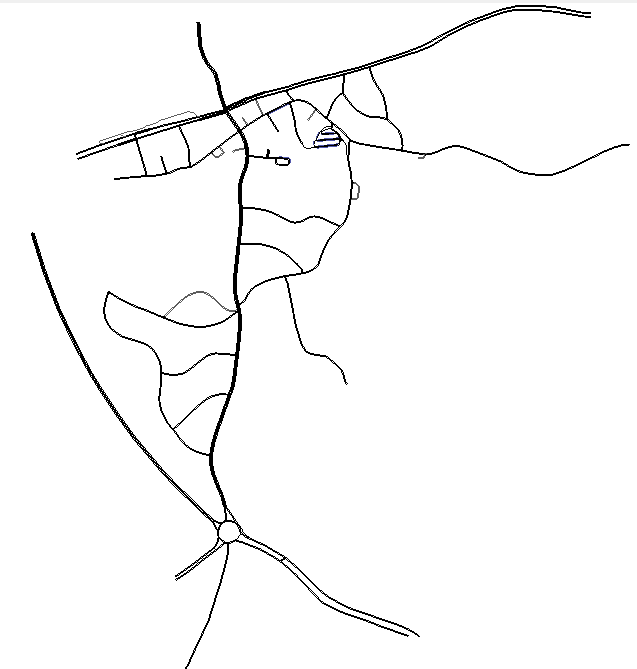 0%
68%
32%
247 Students
0 Students
119 Students
To Get Students to School:Baldwin Arrivals need to arrive 20-30 Minutes prior to Driscoll
Baldwin
Driscoll
Model Result Observations
Parking drop-off design B can handle 10+ vehicles a minute
8 drop-off (30ft) slots for vehicles on Heath St add capacity and temporary parking
Temporary parking issue needs more discussion and modeling
Traffic:
Retiming of lights and improved drop-off design resulted in reasonable queues in Hammond, Heath and Woodland
Horace James Circle is a gating factor
Many students will have to arrive 20-30 mins earlier than would be normally expected for other Brookline schools
Accommodation/Programs need to be considered for 250+ students who arrive early